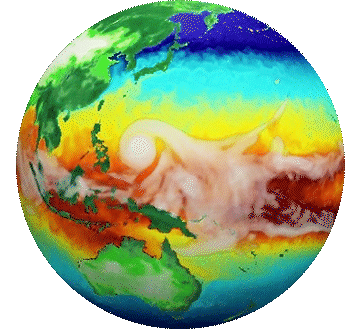 5
6
7
8
9
10